Insectes butineurs et transports de pollens : 1er maillon de l’étude du service de pollinisation rendu par les prairies
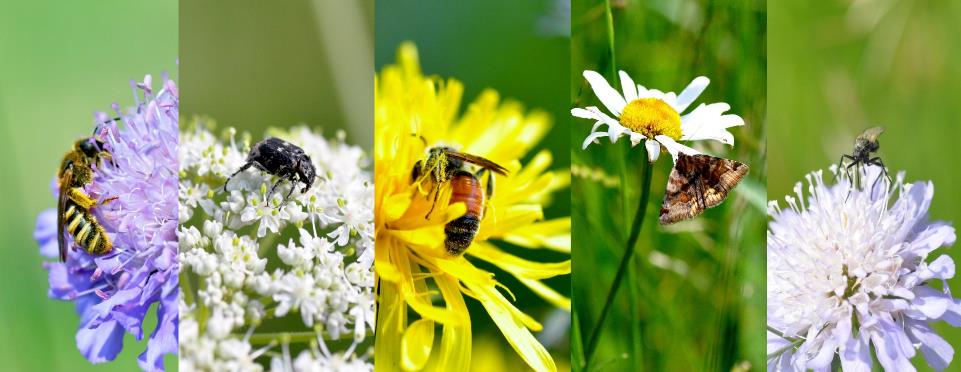 E. Delacroix
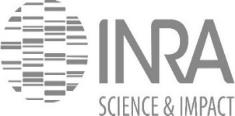 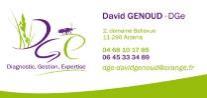 Farruggia A., Delacroix E., Michelot-Antalik A., Michel N., Lanore L., Genoud D., Bérard A., Chauveau A., Novak S., Fiorelli J-L., Blanchetête A., Odoux J-F., Tamic T., Galliot J-N., Brunel D.
UMRH, UE Ferlus, EPGV , LAE, UE Entomologie, DGe
La Pollinisation
Processus de transfert du pollen des étamines au pistil : 
	- vent, eau… 
	- animaux, en particulier par les insectes :
		- transport volontaire ou involontaire (nectar).

88% des plantes à fleurs seraient pollinisées par des animaux (Ollerton et al., 2011).

Impact sur 1/3 des cultures alimentaires mondiales (Bailes et al., 2015).

La majorité des études traitant du service de pollinisation portent sur les cultures du fait de l’importance de ce service écosystémique dans la production de denrées alimentaires.
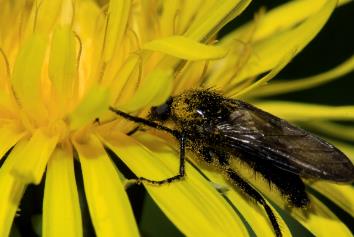 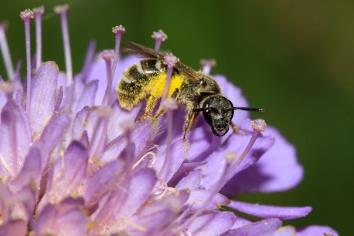 Le rôle et l’importance des insectes dans le transport du pollen sont peu connus et peu étudiés dans un contexte prairial.
E. Delacroix
Objectif de l’étude
Etudier les interactions plantes/insectes dans les prairies et les transports de pollens associés 

dans des contextes prairiaux contrastés

pour in fine expliciter le service de pollinisation rendu par les prairies.

Qui visite quoi, quand et qui transporte quoi?
POLIPRE : Méta-Programme ECOSERV (INRA)
Étude des services rendus par les écosystèmes
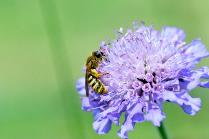 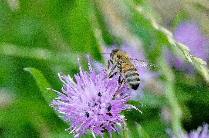 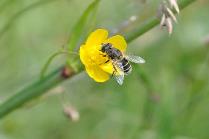 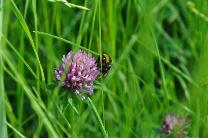 E. Delacroix
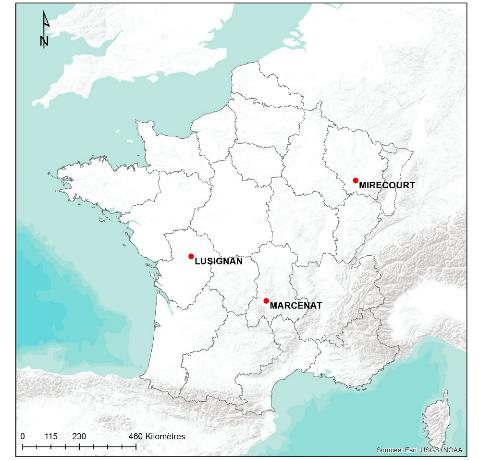 Sites d’étude
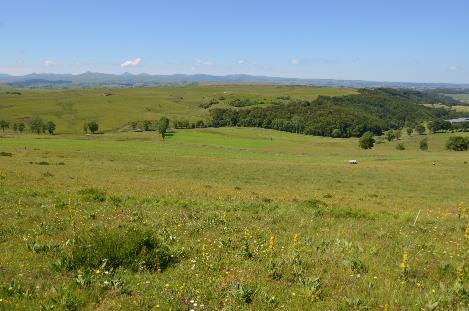 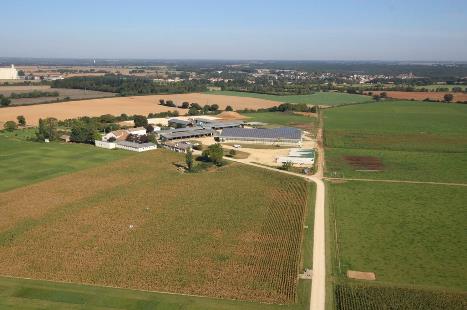 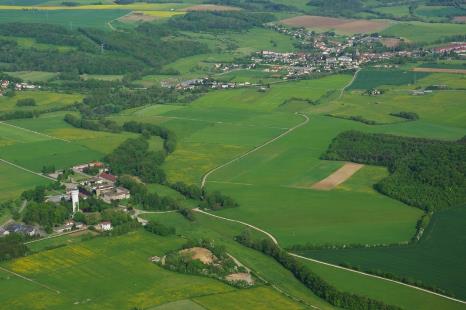 3 Installations Expérimentales de l’INRA au sein de 3 expérimentations système

Elevage bovin laitier

Lusignan (Vienne)
Mirecourt (Vosges) 	
Marcenat (Cantal) 	 
	 

6 parcelles par système 

Suivant un gradient de diversité floristique au sein de chaque système (10 à 80 espèces)
Localisation des communes dans lesquelles se situent les différents Systèmes Expérimentaux étudiés, Lusignan (86600), Marcenat (15190) et Mirecourt (88500)
Marcenat
Alt. : 1000-1200m
Mirecourt Alt. : 300m
Lusignan
Alt. : 150m
L’échantillonnage
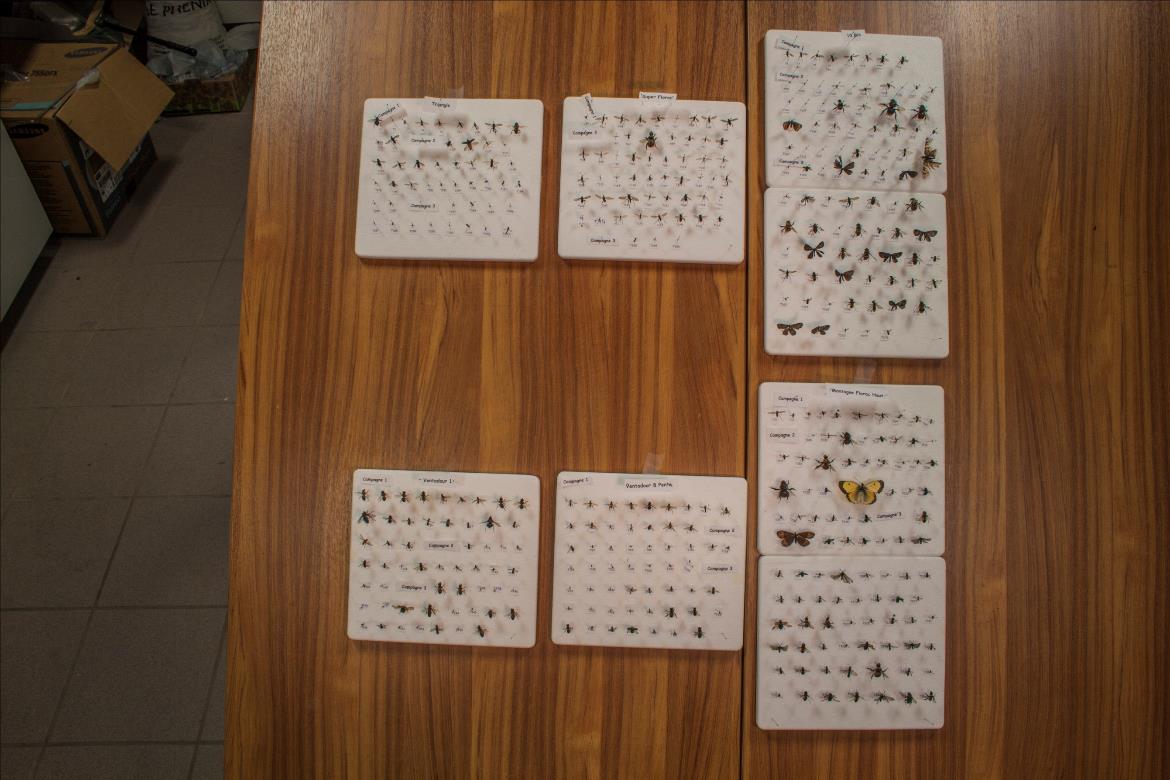 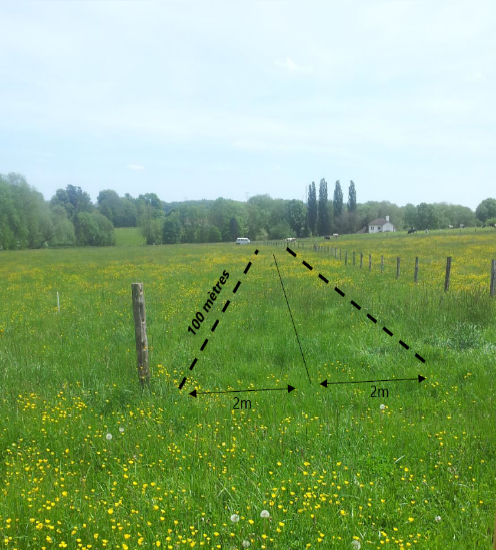 Butineurs actifs et fleurs butinées

3 périodes d’échantillonnage :
Mi-mai
Mi-juin
Début juillet


Insectes capturés épinglés.
Pollens transportés analysés par barcoding ADN.
Qui visite?
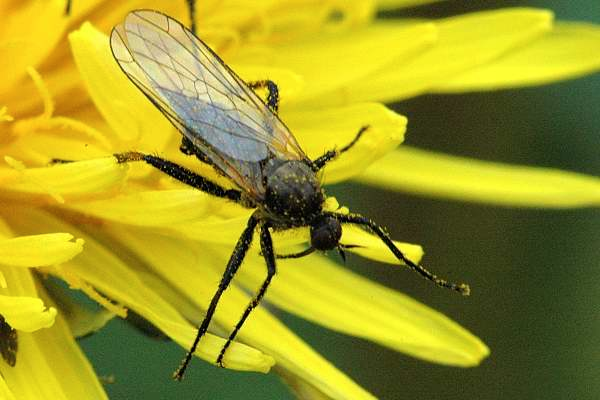 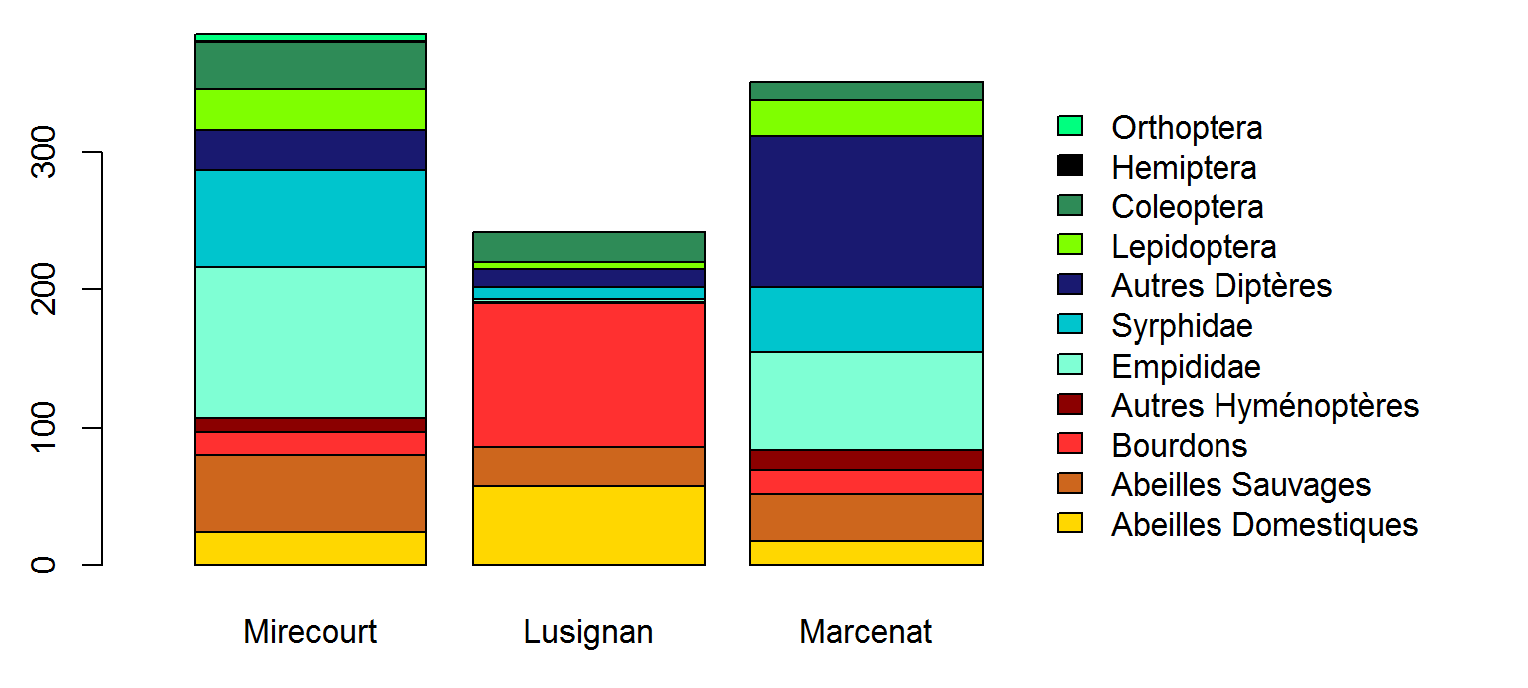 979 insectes butineurs capturés sur 53 espèces de fleurs
5 espèces d’insectes et 2 espèces de fleurs communes aux trois sites
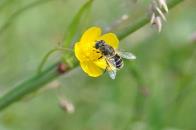 Nombre de captures
E. Delacroix
Syrphidae
Hyménoptères
Diptères
Coléoptères/Lépidoptères
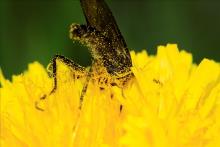 JN Galliot
Nombre de captures par site
Empididae
Mirecourt
Lusignan
Marcenat
Qui visite quand?
Autres butineurs
Diptères
Nombre de captures
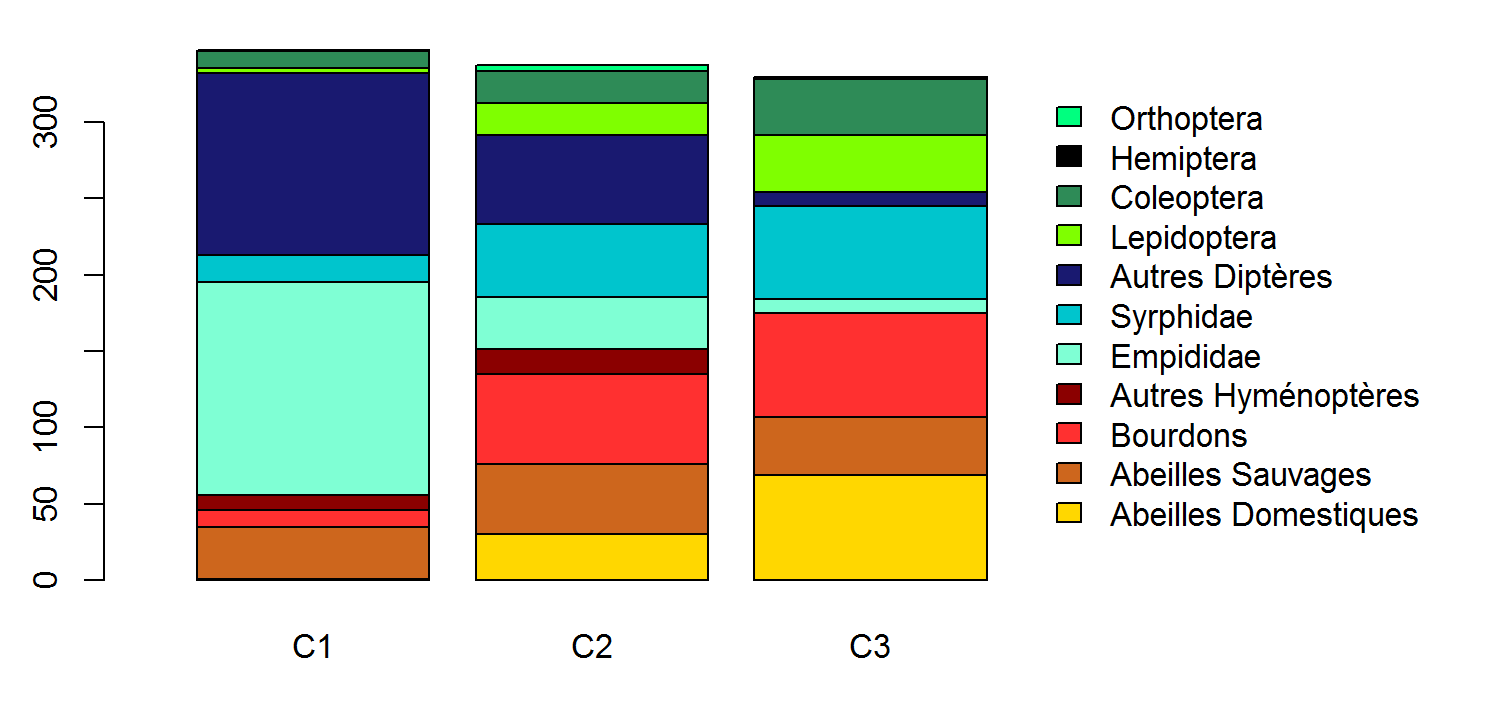 Hyméno
Mai
Juin
Juillet
Nombre de captures par période
Qui visite quoi?
8
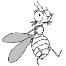 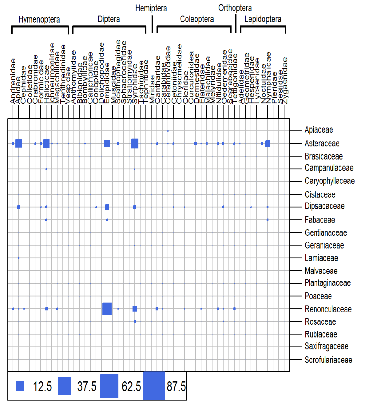 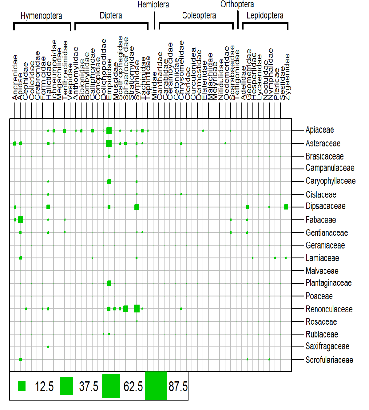 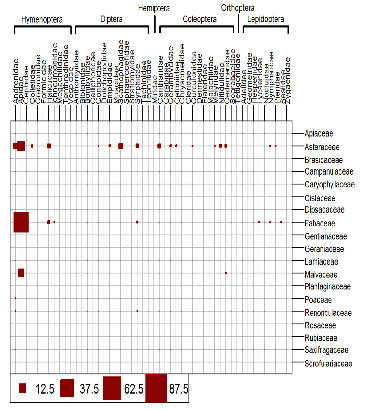 Orthoptera
Hemiptera
Orthoptera
Hemiptera
Orthoptera
Hemiptera
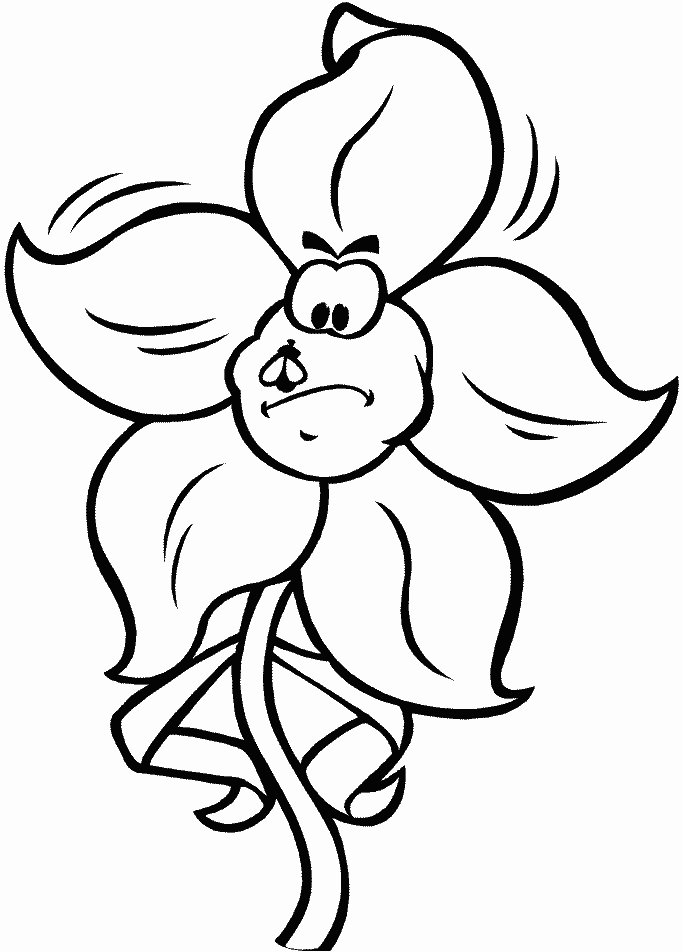 Lepidoptera
Diptera
Lepidoptera
Hymenoptera
Lepidoptera
Coleoptera
Diptera
Coleoptera
Hymenoptera
Hymenoptera
Diptera
Coleoptera
Asteraceae
(Pissenlit)
Asteraceae
Dipsacaceae
(Knautie)
Fabaceae
(Trèfle blanc)
Renonculaceae
Lusignan
Mirecourt
Marcenat
Gradient de complexité
Parcelles et service de pollinisation
Class. Asc. Hier.
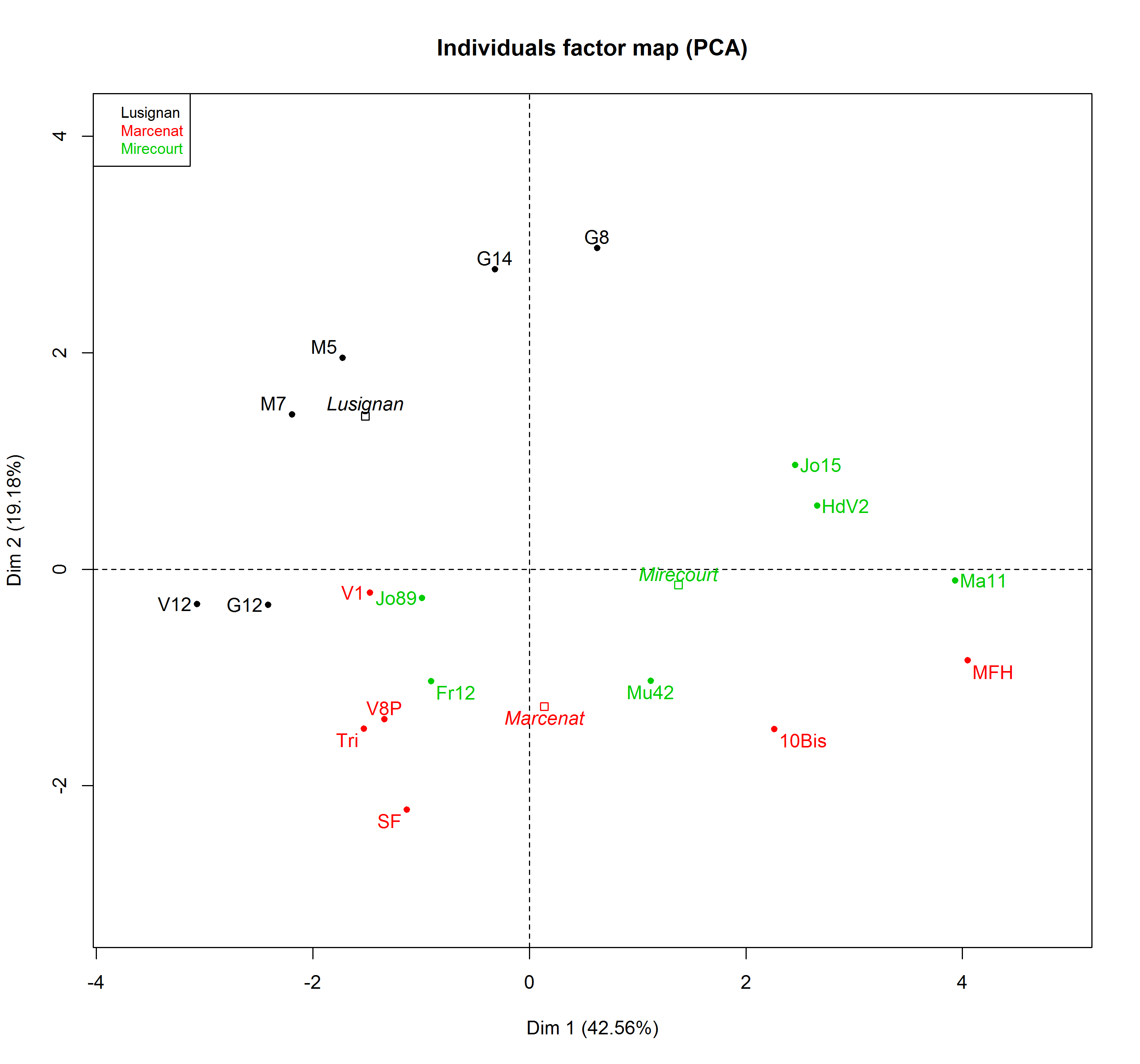 Abeilles domestiques
Bourdons
Blanc
Bleu
Coléoptères
Abeilles sauvages
Diversité en insectes
Dim 2 (19,2%)
Jaune
Syrphes
Papillons
Empididae
Richesse en plantes et richesse en fleurs
Autres Hyménoptères
Autres Diptères
Dim 1 (42,6%)
Lusignan
Marcenat
Mirecourt
9
Discussion - Conclusion
Identification des acteurs potentiels du service de pollinisation

Rôle pollinisateur des Diptères sous-estimé, 65% des interactions (quasi absence de taxonomistes)

Les 3 systèmes étudiés présentent un gradient de complexité des interactions plantes/insectes

Forte variabilité des populations d’insectes au cours de la saison

Barcoding : « qui transporte quoi? » : en cours de traitement 

Retour sur le service de pollinisation :

Les insectes participent au maintien de la diversité floristique prairiale 
Les insectes prairiaux participent-ils à la reproduction des haies et cultures entomophiles environnantes? 
La visite d’une fleur ne préjuge pas du succès de la pollinisation
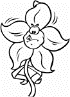 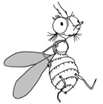 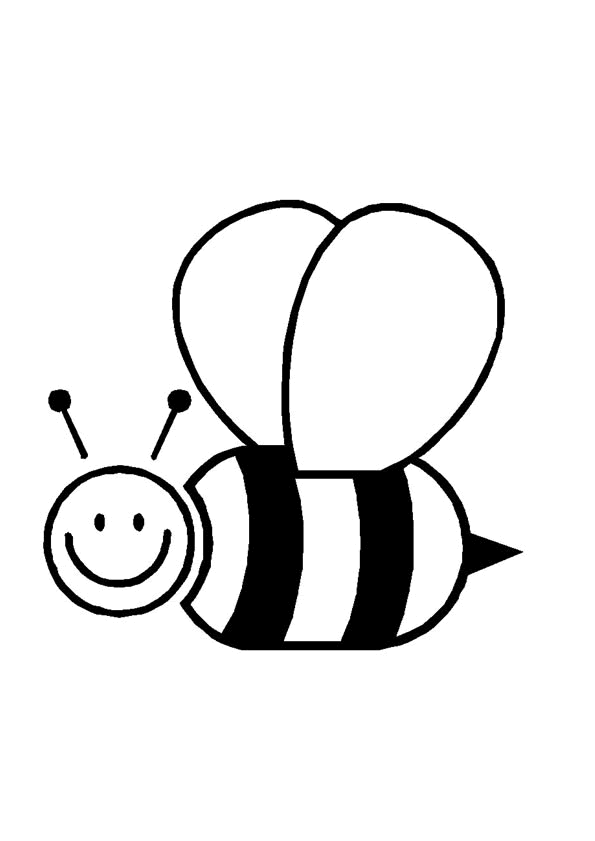 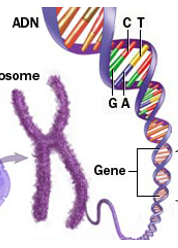 [Speaker Notes: Quels insectes butineurs et quelles fleurs visitées dans les prairies des systèmes laitiers]
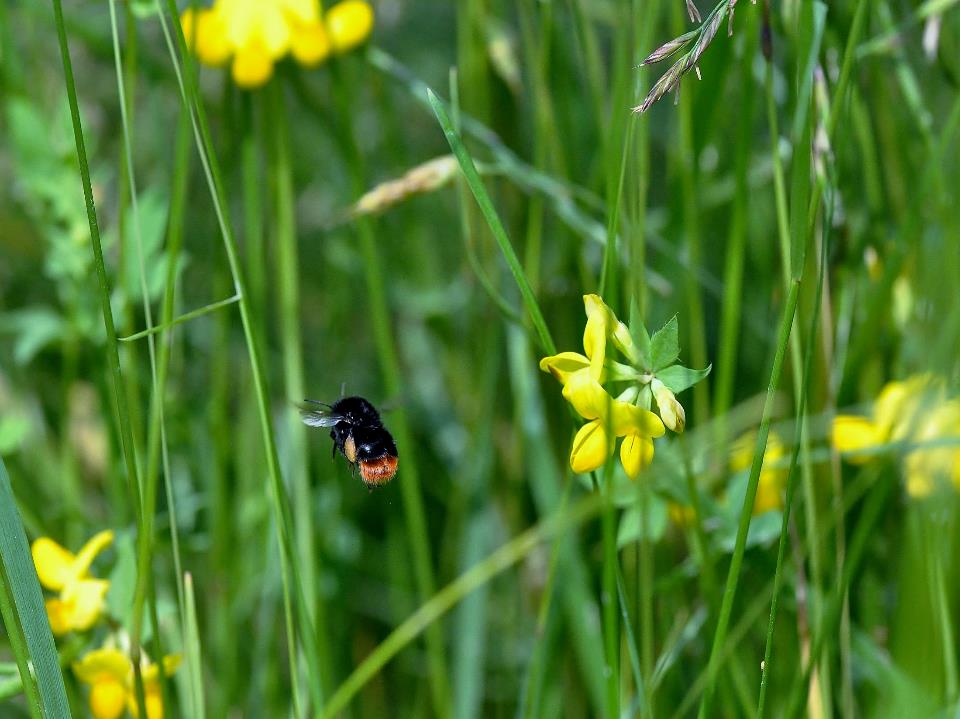 Merci de votre attention
Qui visite quoi?
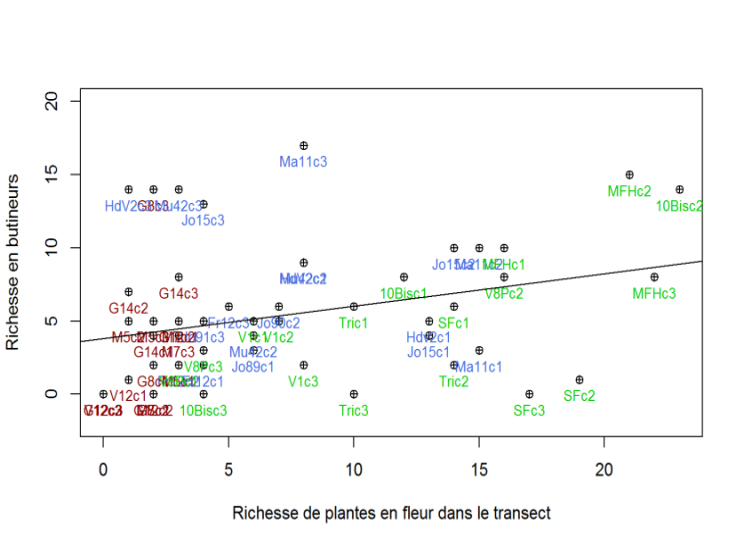 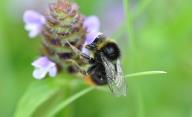 Photographie personnelle
La pollinisation
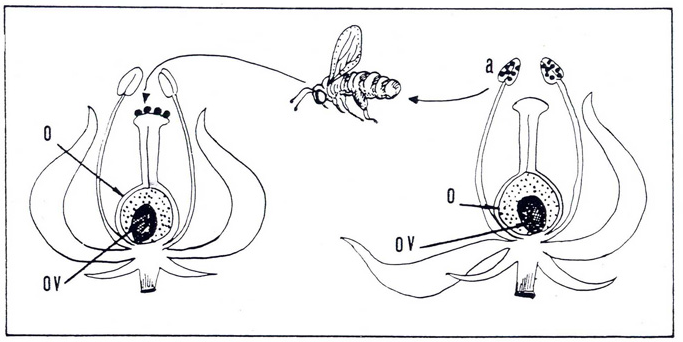 Pollinisation : Processus de transfert du pollen des étamines aux pistils
13